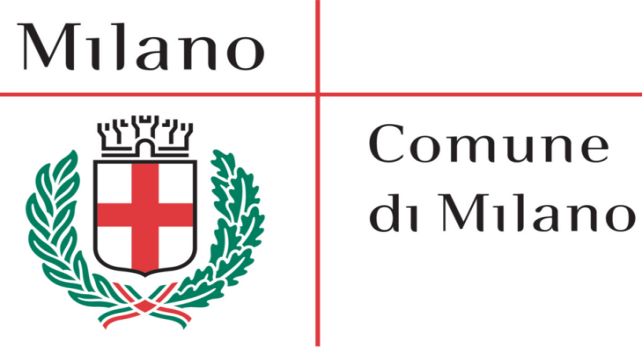 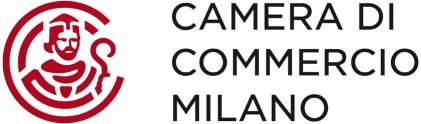 Expo -  turista
Identikit e comportamento
Indagine su mille turisti al sito di Expo a settembre 2015
Camera di commercio di Milano e Comune di Milano
Turista italiano e straniero…
…
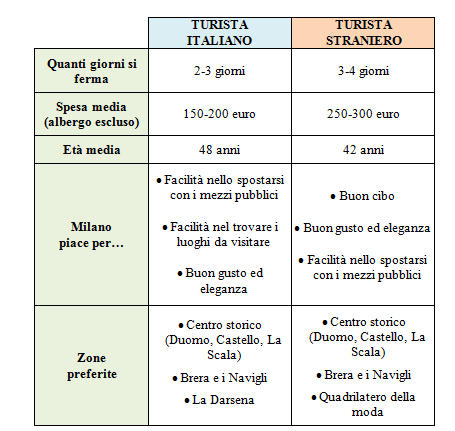 Gli stranieri sono più giovani, si fermano più a lungo, spendono di più e preferiscono le vie della moda
Expo attrae
4,5 milioni gli Expo - turisti 
arrivati proprio per la manifestazione
Milano: come la trova rispetto alle aspettative?
Milano piace molto, il 20% deve ancora vedere
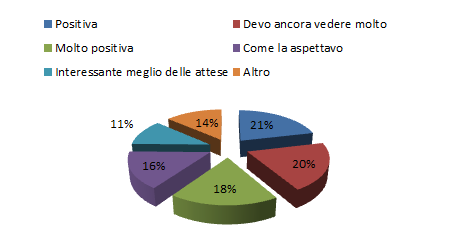 In che cosa spende 
di più?
Ristoranti, cultura, moda, trasporti, aperitivo
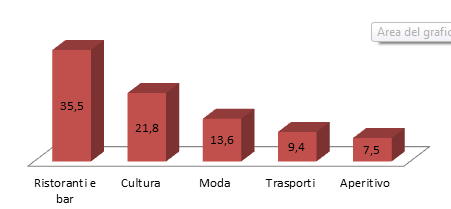 Che cosa Le piace 
a Milano?
Cultura e musei, poi centro e vie pedonali, eventi, shopping, mangiare e aperitivo.
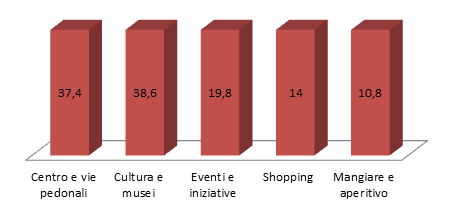 Quali zone di Milano 
visita?
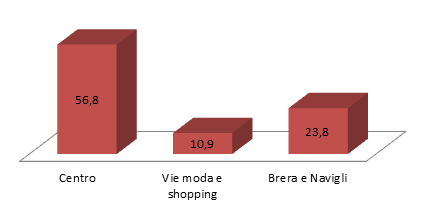 Centro, Brera e Navigli, vie della moda e shopping.
Oltre a Milano visita altre località in Italia?
Uno su dieci vede anche  mare, o laghi, o montagna, o Roma, o Venezia o Firenze o fa un giro ampio in Italia. Uno su quattro solo Milano
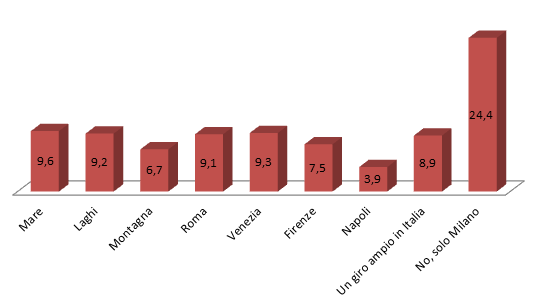 Che cosa Le piace dell’accoglienza a Milano?
Facile spostarsi coi mezzi e trovare i posti, buon gusto ed eleganza, si mangia bene, buoni servizi e facile fare amicizia
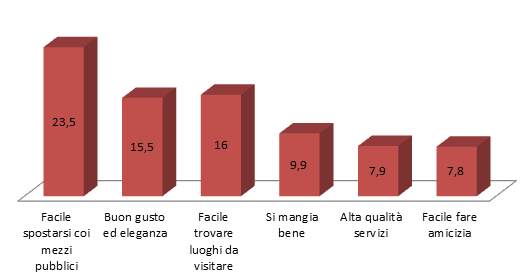 Milano 2015 è …
Per quasi tutti è da visitare e da non perdere
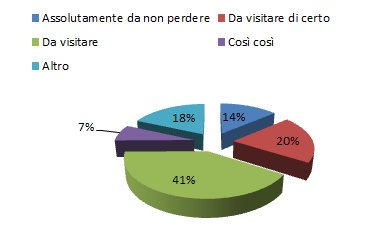 Voto a Milano
8